Temat: Rozwój dużych miast a zmiany w strefach podmiejskich.
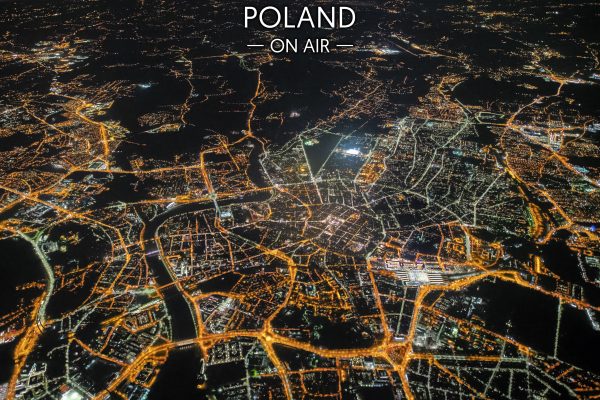 Krakowski Obszar Metropolitalny
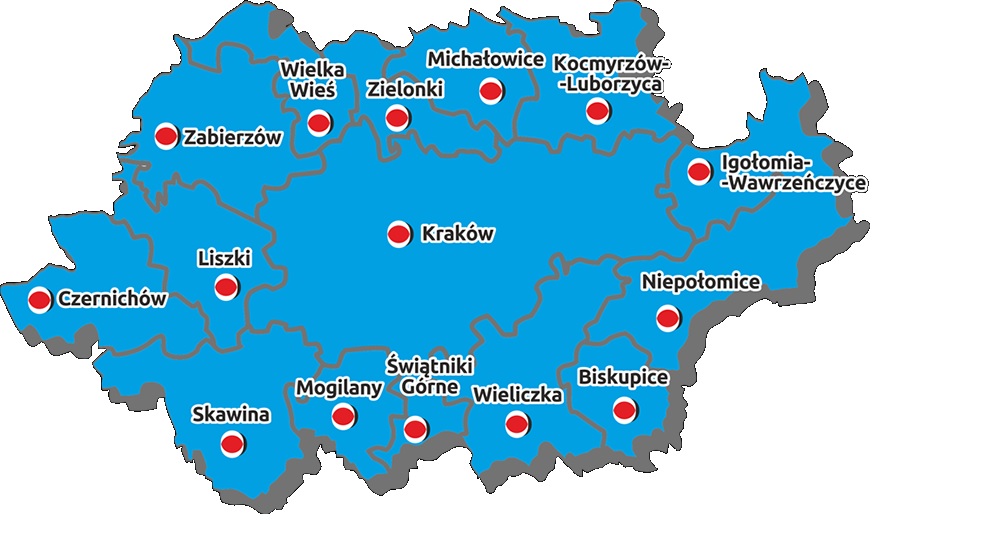 Deglomeracja
Jak myślisz? Dlaczego wielu mieszkańców dużych miast przenosi się na tereny podmiejskie?
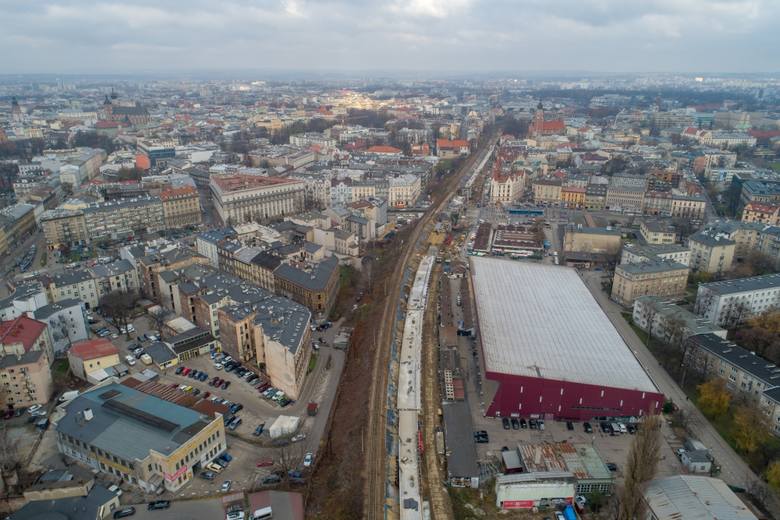 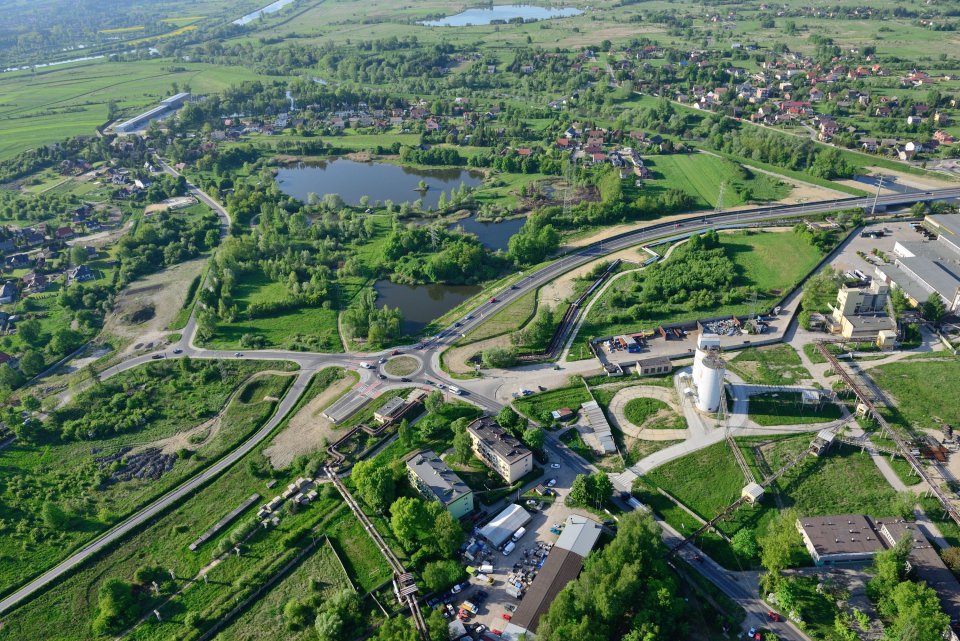 To ważne! Zanotuj!
Jak myślisz? Dlaczego coraz więcej przedsiębiorstw decyduje się na prowadzenie działalności gospodarczej w strefach podmiejskich?
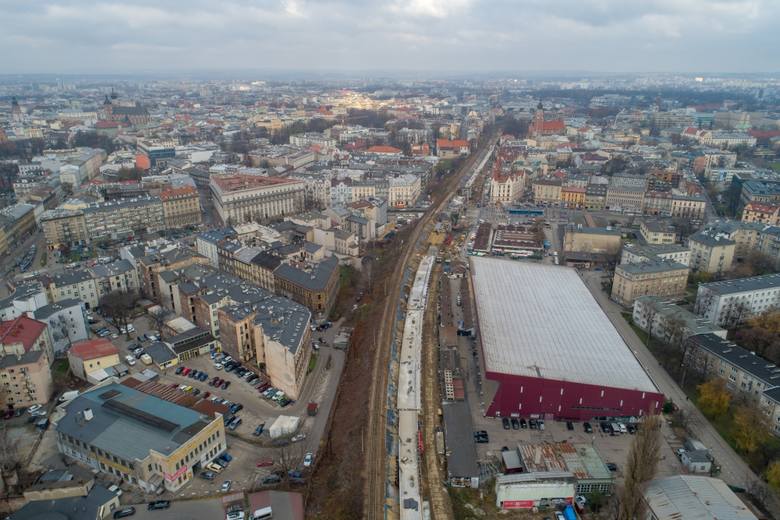 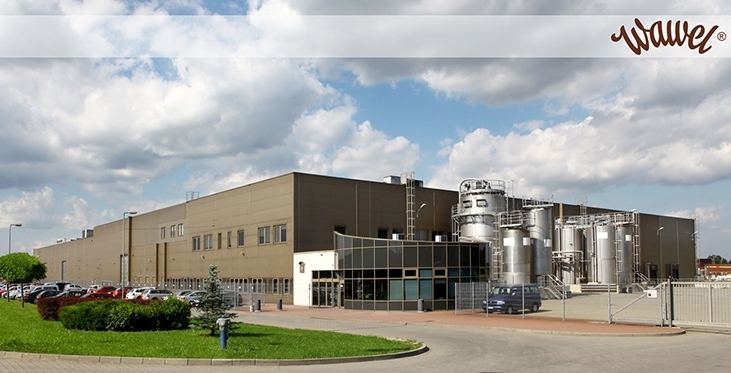 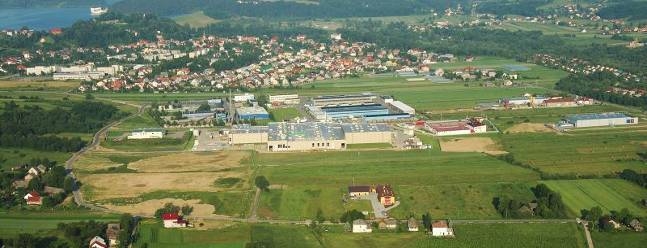 To ważne! Zanotuj!
Wiemy już dlaczego mieszkańcy migrują do stref podmiejskich.A teraz zastanówmy się nad skutkami…
3… 2… 1… Quiz!
Wybierz prawidłową odpowiedź.
Migracje ludności miejskiej do stref podmiejskich powodują:
Wzrost zaludnienia w strefach podmiejskich.
Spadek zatrudnienia w strefach podmiejskich.
Masz aż 50% szans na dobrą odpowiedź ;P
Wybierz prawidłową odpowiedź.
Migracje ludności miejskiej do stref podmiejskich powodują:
Wzrost zaludnienia w strefach podmiejskich.
Spadek zatrudnienia w strefach podmiejskich.
Masz aż 50% szans na dobrą odpowiedź ;P
Wybierz prawidłową odpowiedź.
Migracje ludności miejskiej do stref podmiejskich powodują:
Zwiększanie się udziału osób z wyższym wykształceniem na terenach podmiejskich.
Spadek udziału osób z wyższym wykształceniem na terenach podmiejskich.
Masz aż 50% szans na dobrą odpowiedź ;P
Wybierz prawidłową odpowiedź.
Migracje ludności miejskiej do stref podmiejskich powodują:
Zwiększanie się udziału osób z wyższym wykształceniem na terenach podmiejskich.
Spadek udziału osób z wyższym wykształceniem na terenach podmiejskich.
Masz aż 50% szans na dobrą odpowiedź ;P
Jak wygląda struktura demograficzna w strefach podmiejskich?
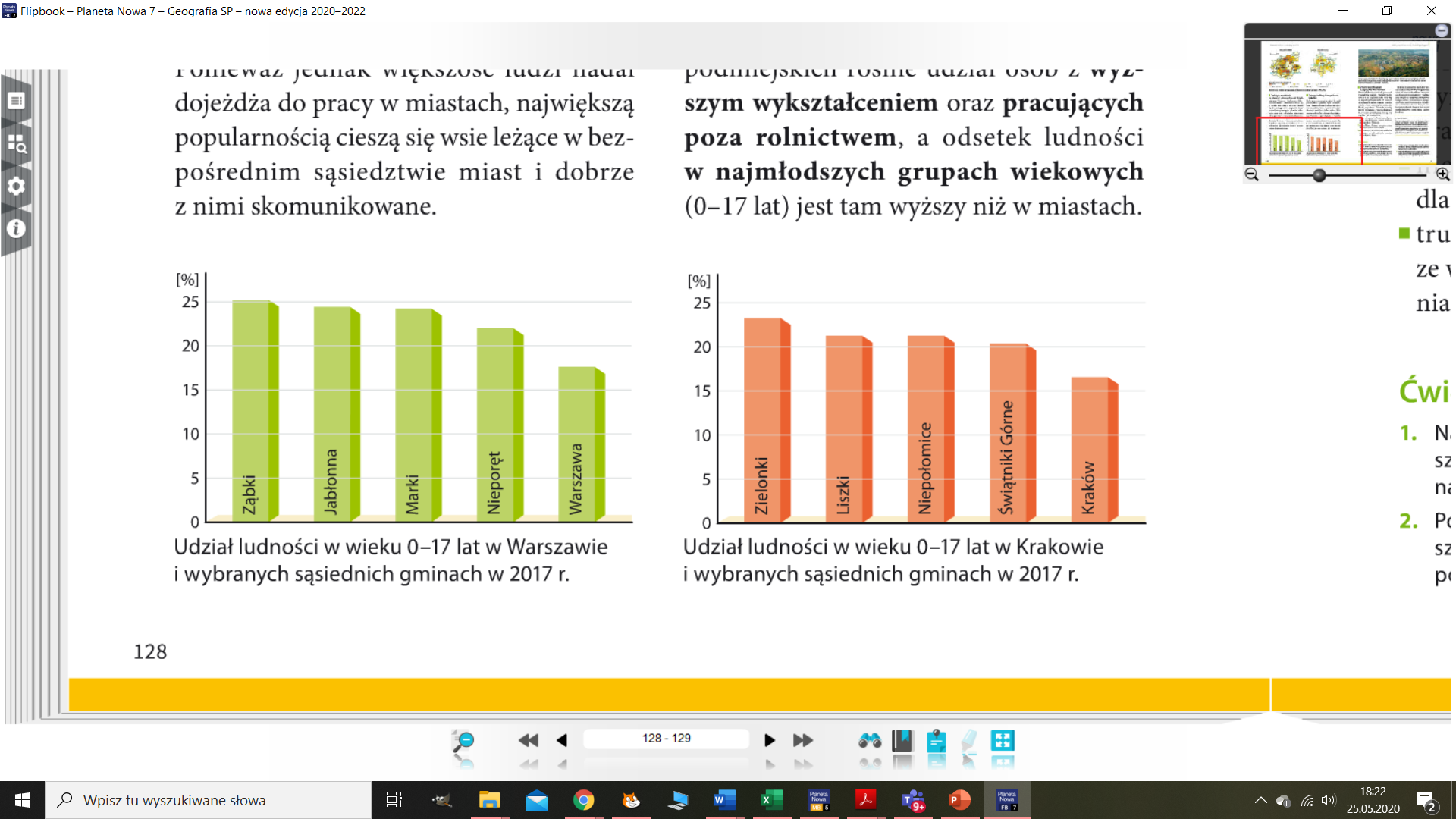 Wybierz prawidłową odpowiedź.
Migracje ludności miejskiej do stref podmiejskich powodują:
Spadek odsetka ludności w najmłodszych grupach wiekowych w strefach podmiejskich.
Wzrost odsetka ludności w najmłodszych grupach wiekowych w strefach podmiejskich.
Masz aż 50% szans na dobrą odpowiedź ;P
Wybierz prawidłową odpowiedź.
Migracje ludności miejskiej do stref podmiejskich powodują:
Spadek odsetka ludności w najmłodszych grupach wiekowych w strefach podmiejskich.
Wzrost odsetka ludności w najmłodszych grupach wiekowych w strefach podmiejskich.
Masz aż 50% szans na dobrą odpowiedź ;P
Wybierz prawidłową odpowiedź.
Przenoszenie działalności gospodarczych do stref podmiejskich powoduje:
zmianę charakteru zabudowy z wiejskiej na przemysłowo – usługową.
zmianę charakteru zabudowy z przemysłowo – usługowej na wiejską.
Masz aż 50% szans na dobrą odpowiedź ;P
Wybierz prawidłową odpowiedź.
Przenoszenie działalności gospodarczych do stref podmiejskich powoduje:
zmianę charakteru zabudowy z wiejskiej na przemysłowo – usługową.
zmianę charakteru zabudowy z przemysłowo – usługowej na wiejską.
Masz aż 50% szans na dobrą odpowiedź ;P
To ważne! Zanotuj!
Podsumowanie
Zabierzów - rynek
Sprawdź siebie!
Wybierz dwa podpunkty poprawnie opisujące zmiany na obszarach podmiejskich spowodowane migracją ludności z dużych miast oraz przenoszeniem na te obszary działalności gospodarczej.
Spadek liczby ludności.
Wzrost udziału mieszkańców zatrudnionych w  pozarolniczych działach gospodarki.
Nasilanie się zjawiska starzenia się społeczeństwa.
Zwiększanie się udziału osób z wyższym wykształceniem.
Ujemne saldo migracji.
Sprawdź siebie!
Wybierz dwa podpunkty poprawnie opisujące zmiany na obszarach podmiejskich spowodowane migracją ludności z dużych miast oraz przenoszeniem na te obszary działalności gospodarczej.
Spadek liczby ludności.
Wzrost udziału mieszkańców zatrudnionych w  pozarolniczych działach gospodarki.
Nasilanie się zjawiska starzenia się społeczeństwa.
Zwiększanie się udziału osób z wyższym wykształceniem.
Ujemne saldo migracji.
Zadanie domowe: ćwiczenie 2. str. 180 (podręcznik)